Atveseļošanas un noturības mehānisma plāns
27.04.2021.
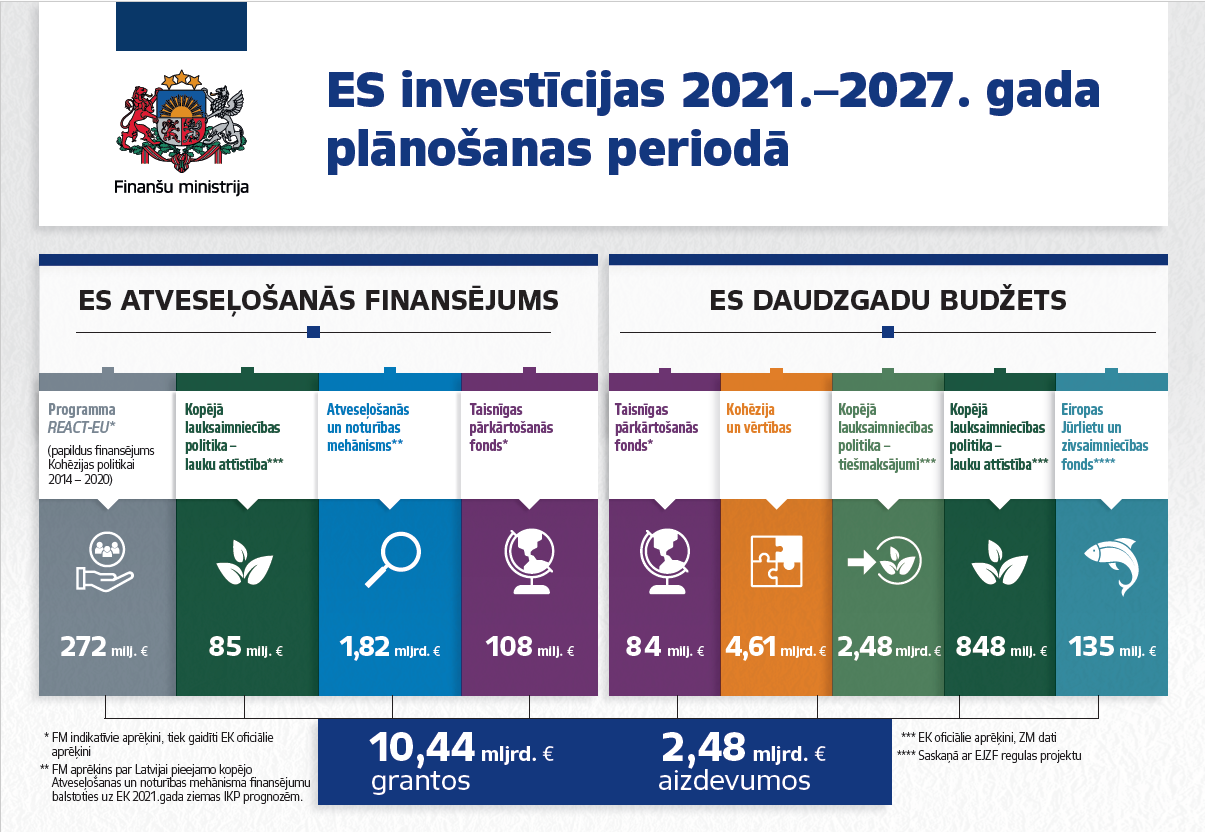 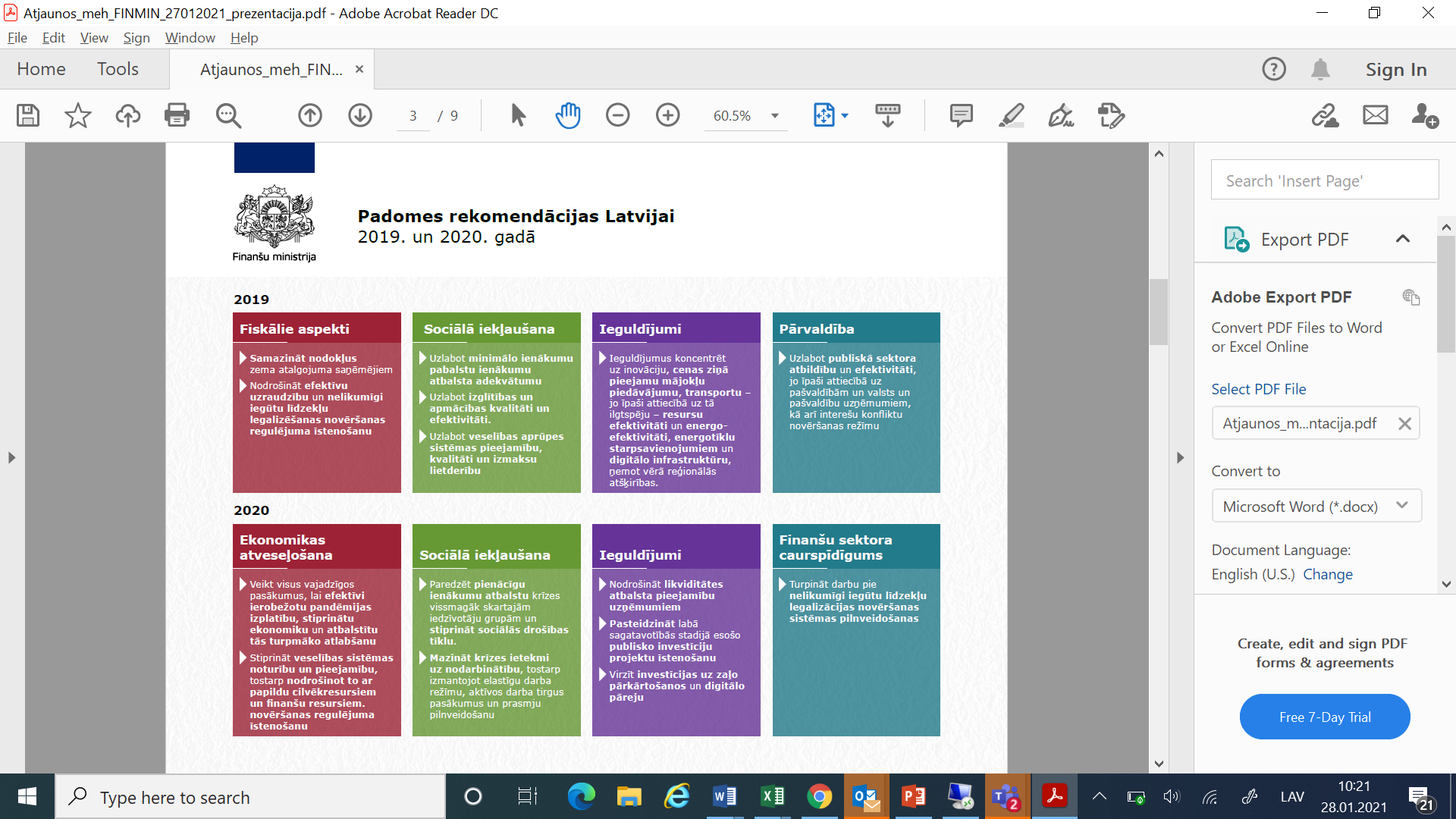 3
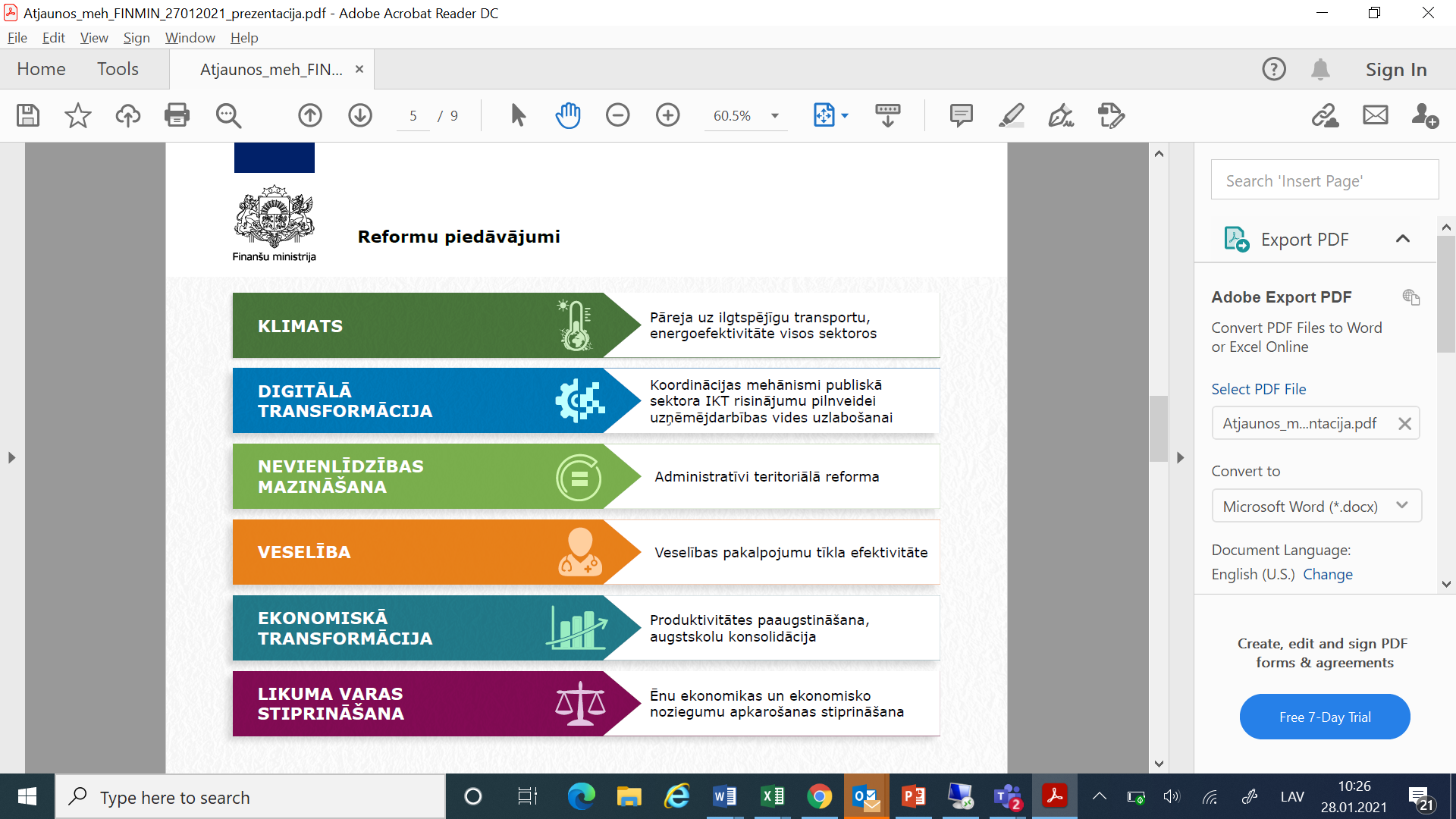 4
ANM plāna finansējuma galvenās izmaiņas
ANM plāna atbalsts komersantiem
Precizētā ANM priekšlikuma ietekme uz NIP
ANM finansējuma pienesums NIP rīcības virzieniem
ANM komponenšu finansējums
ANM komponenšu finansējums
Indikatīvs Latvijas ANM plāna izstrādes laika grafiks
11